Муниципальный конкурс видеороликов «Учитель с большой буквы!»в рамках областного социально педагогического проекта «Будь здоров!»
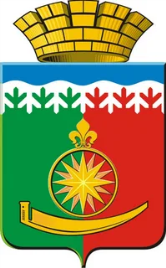 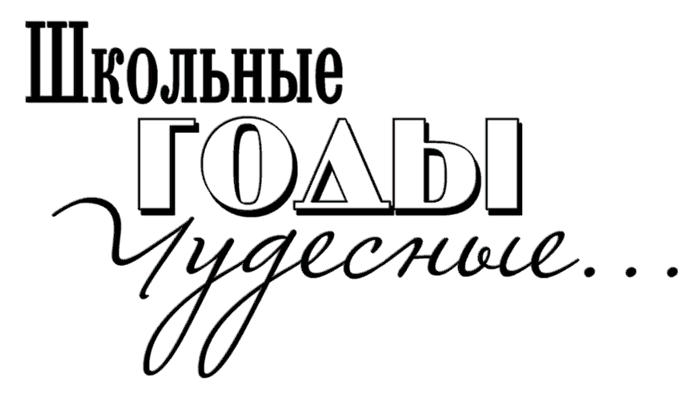 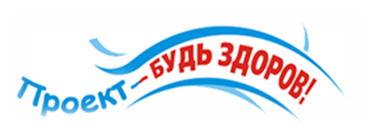 Арти 2021-2022
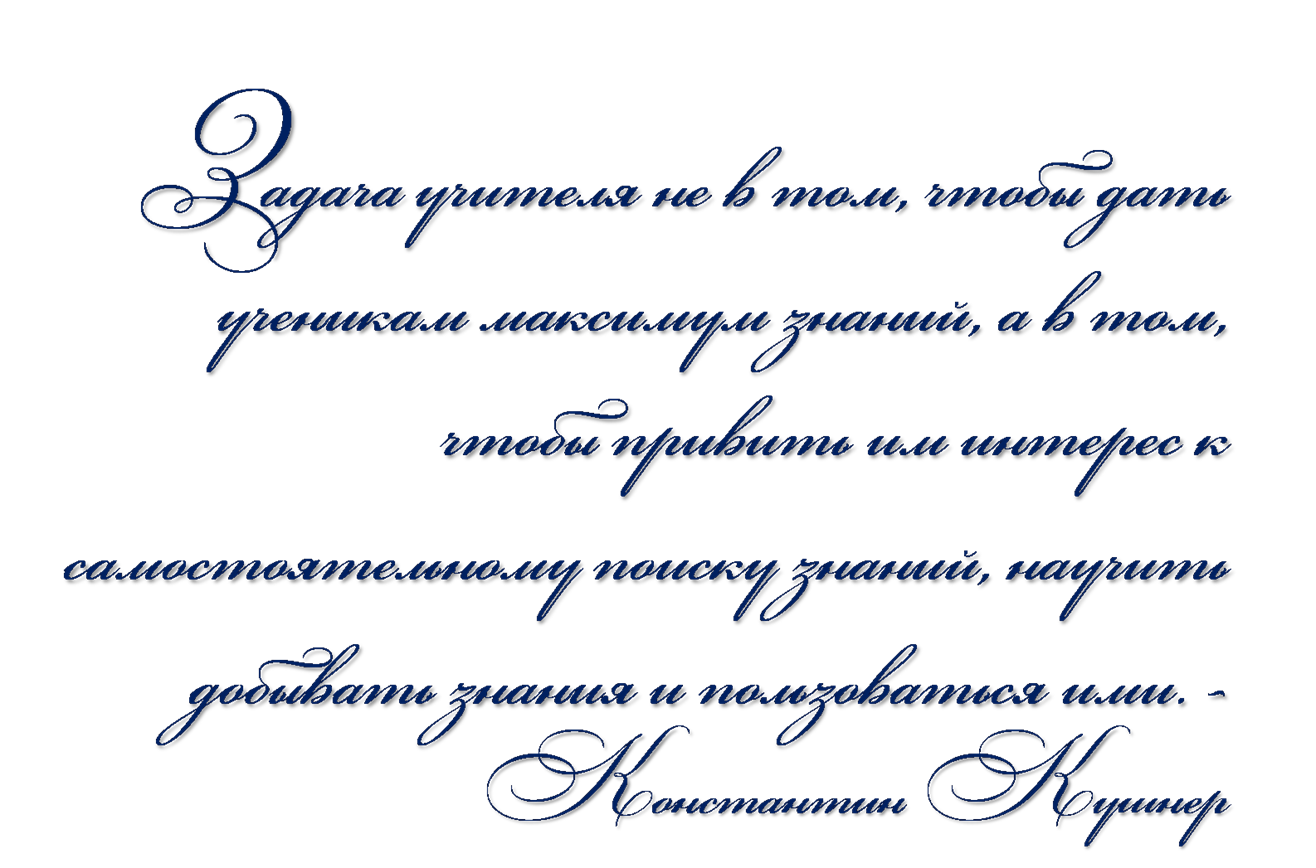 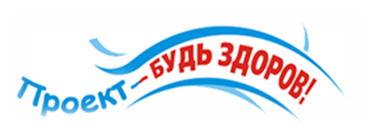 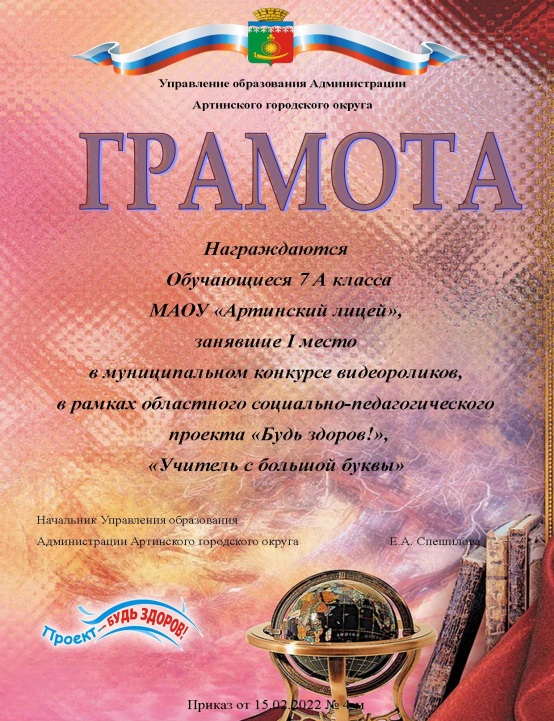 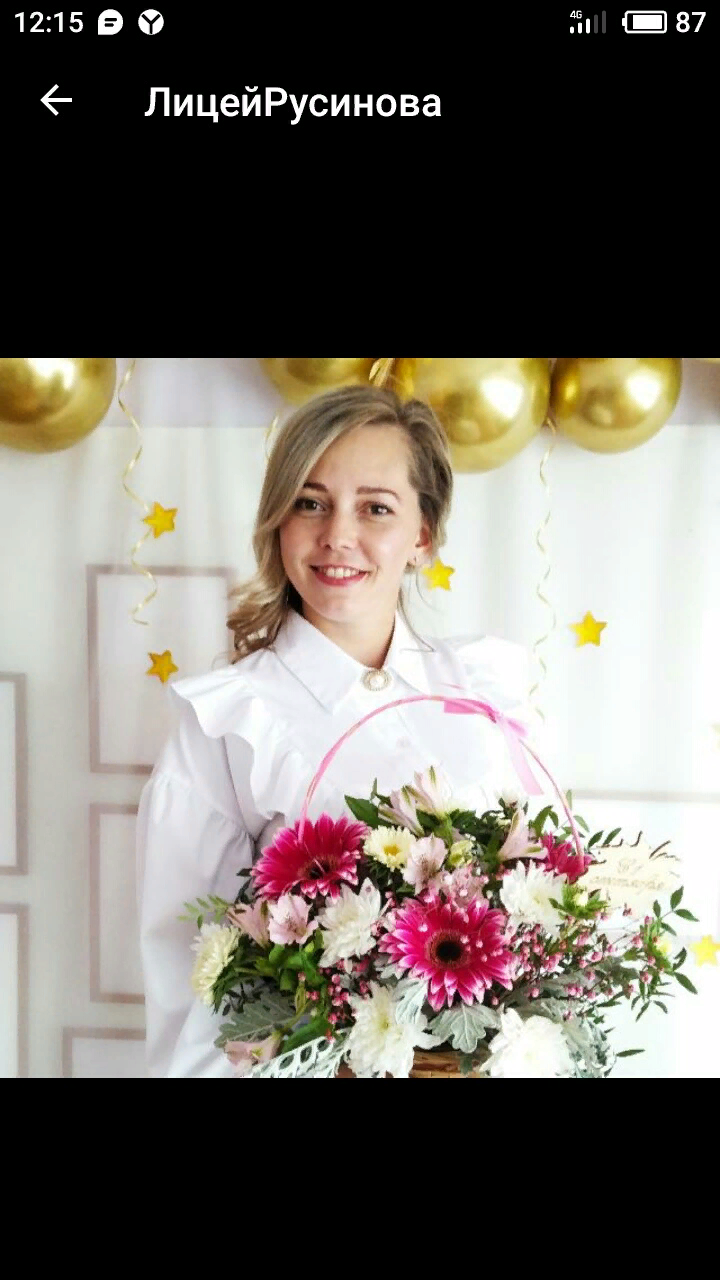 Русинова Татьяна ВикторовнаОбучающиеся 7 А класса, МАОУ «Артинский лицей»
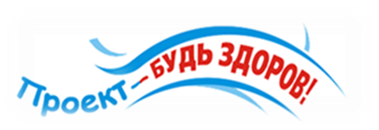 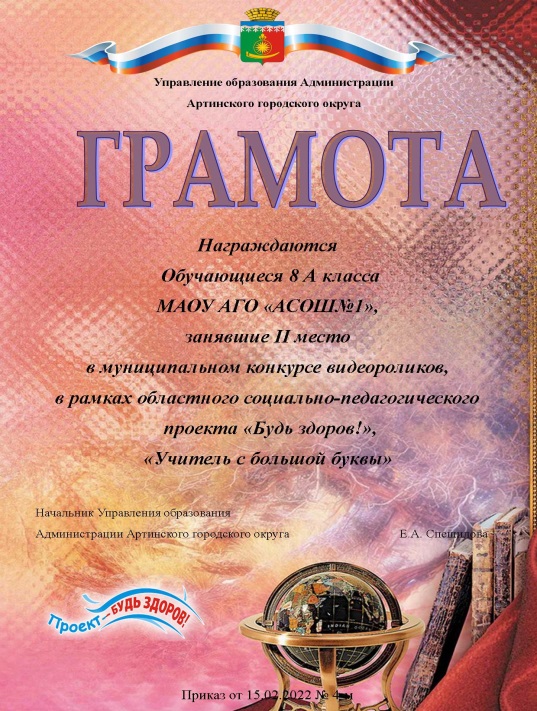 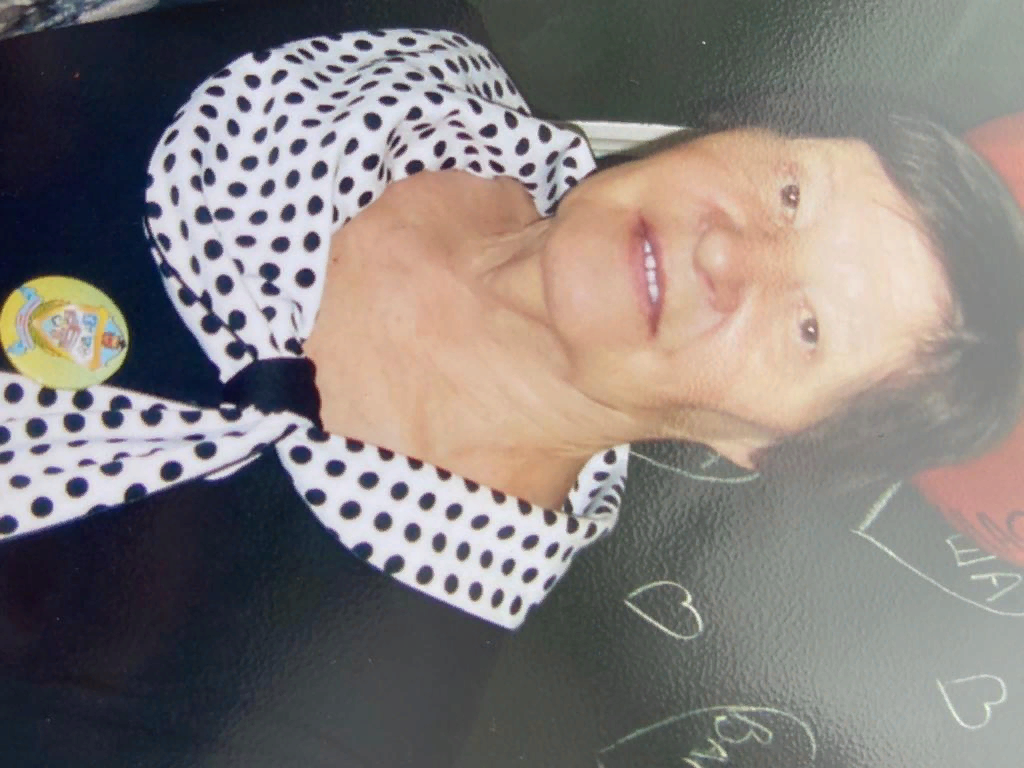 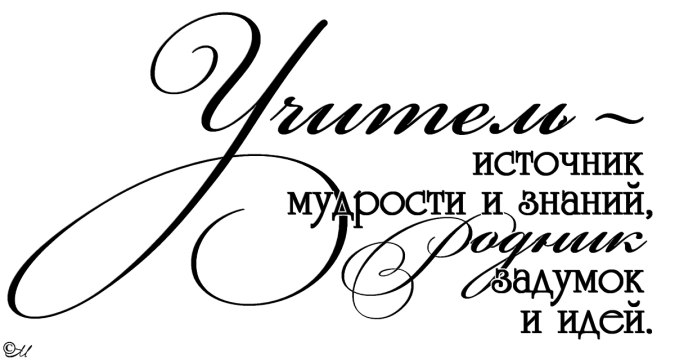 Колотова Любовь ИвановнаОбучающиеся 8 А класса, МАОУ АГО «Артинская СОШ№1»
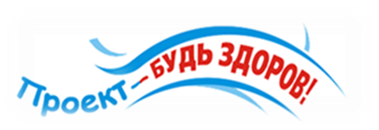 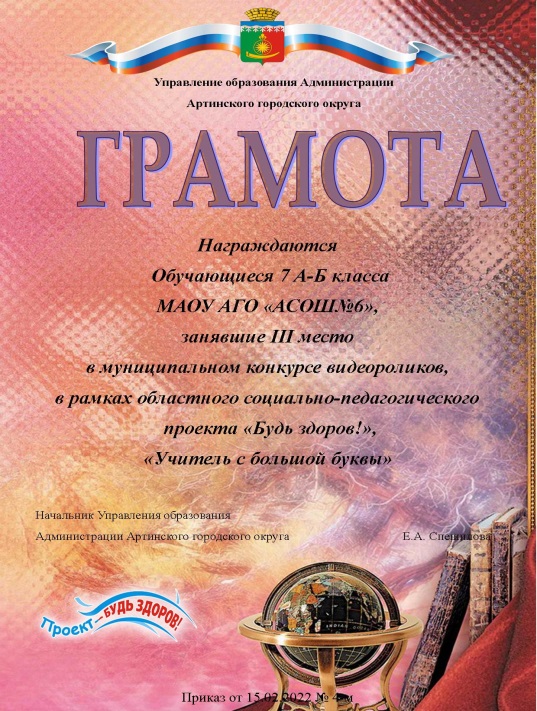 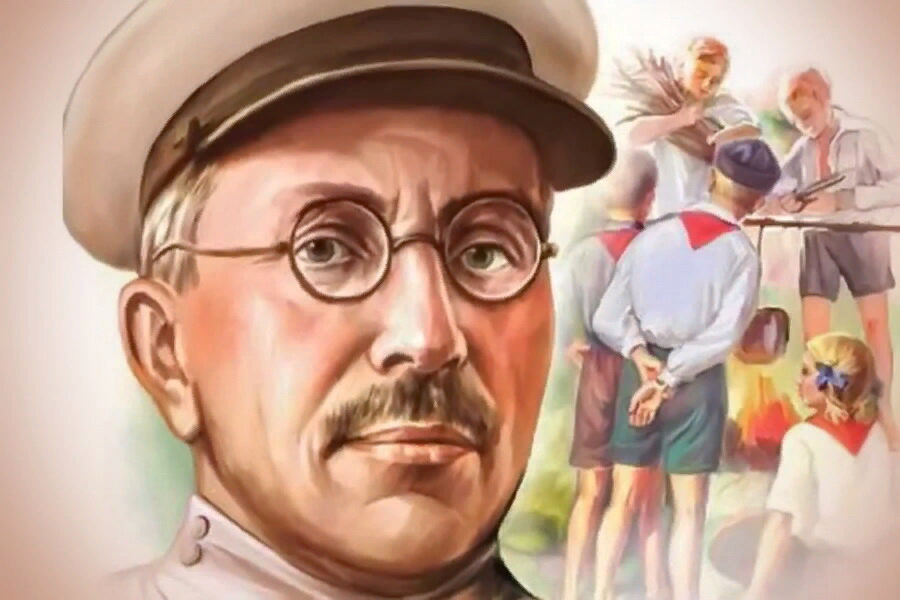 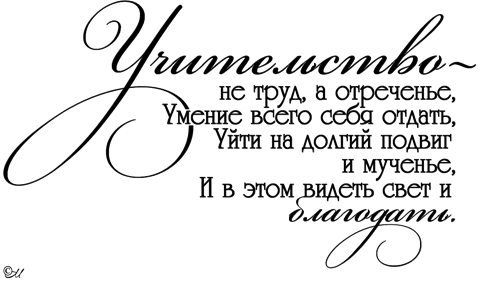 Макаренко Антон Семенович обучающиеся 7 А-Б класса,МАОУ АГО «Артинская СОШ№6»
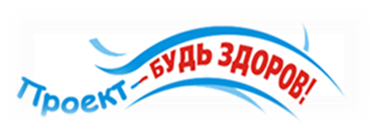 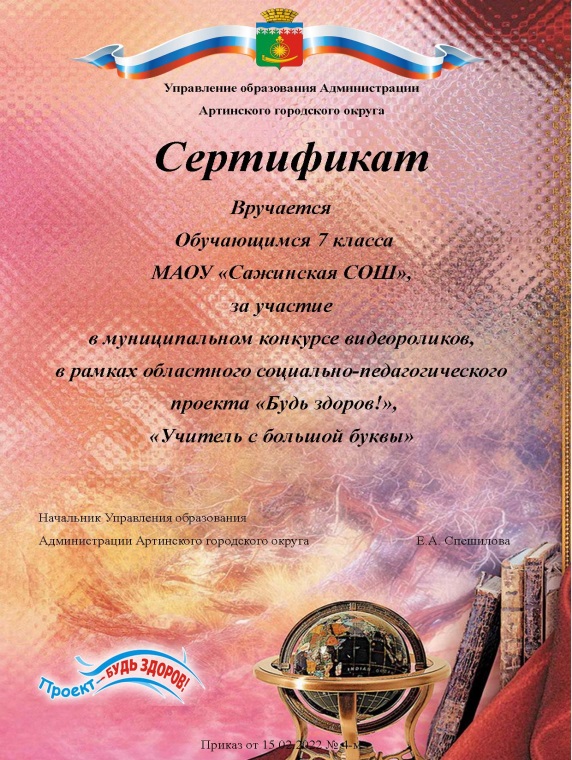 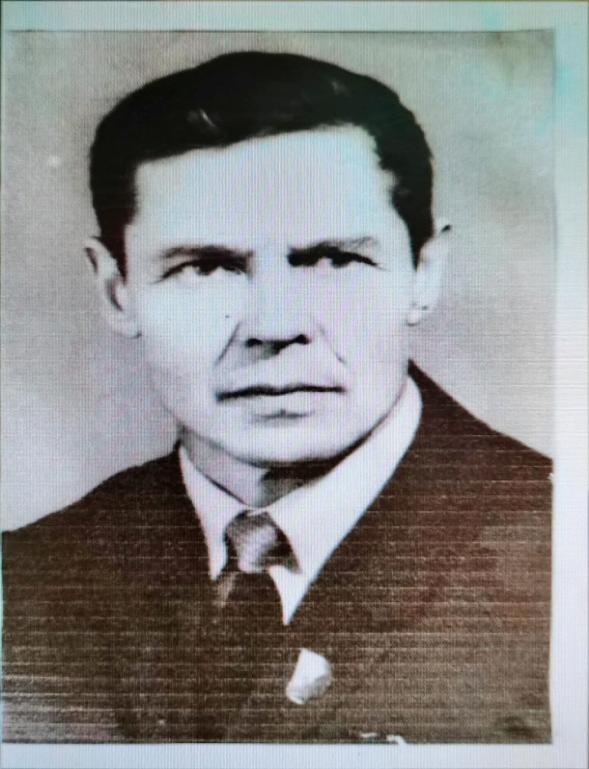 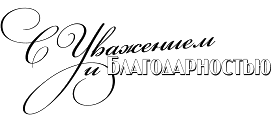 Чусов Анатолий СтепановичОбучающиеся 7 класса,МАОУ «Сажинская СОШ»
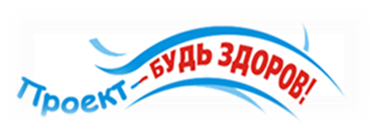 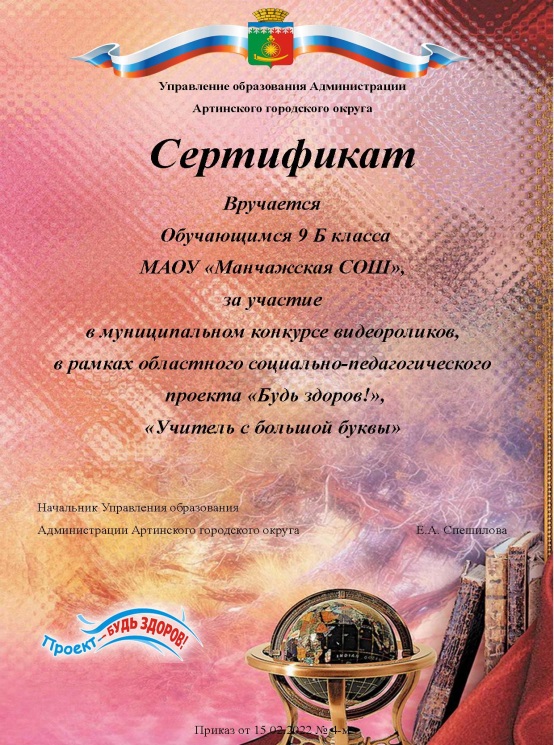 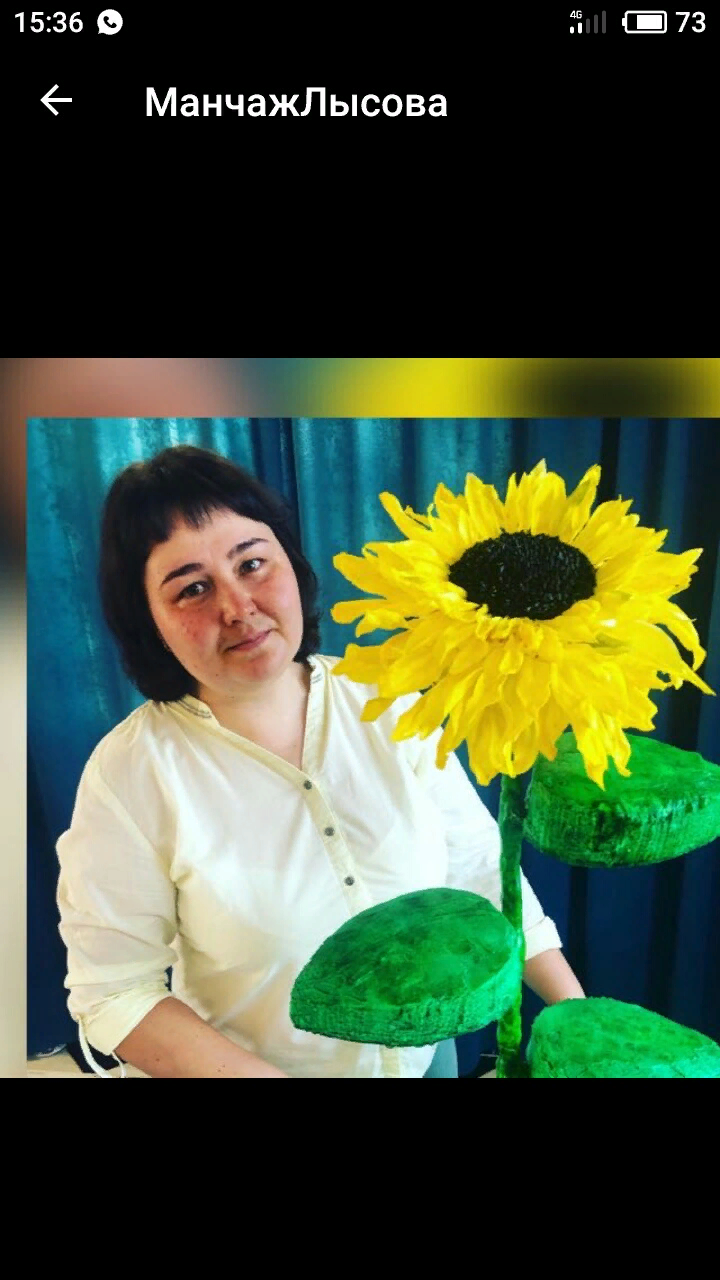 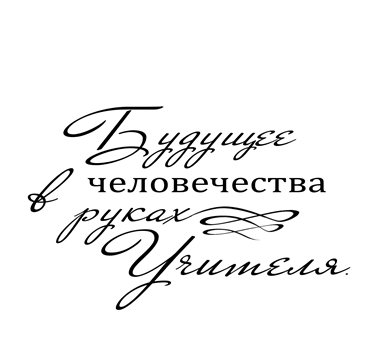 Лысова Ирина Валерьевна обучающиеся 9 Б класса,МАОУ «Манчажская СОШ»
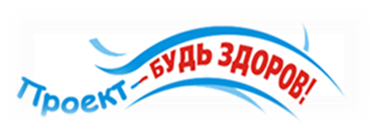 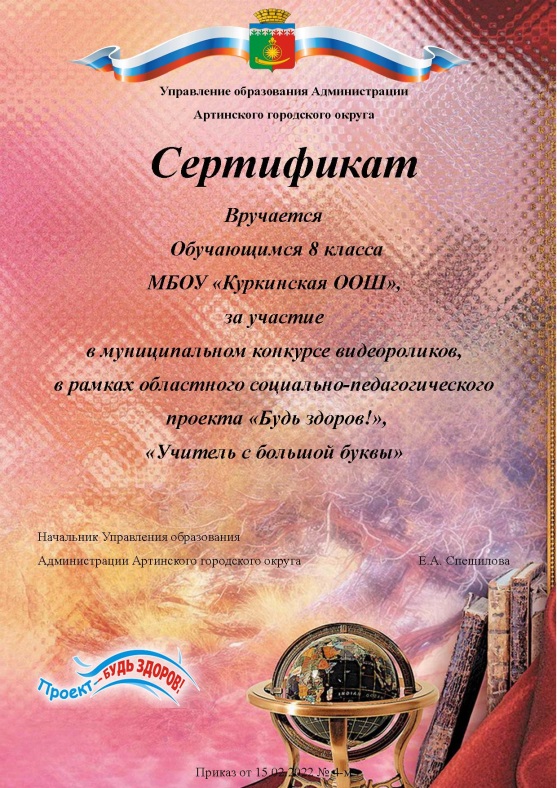 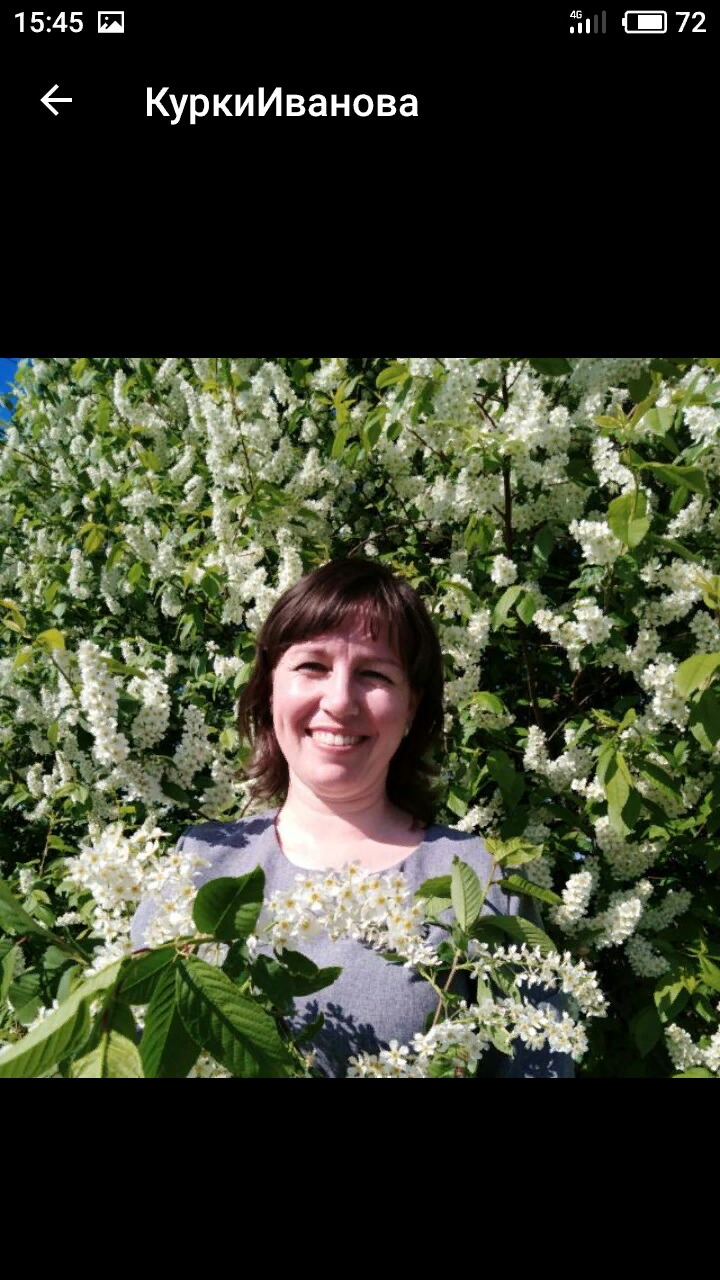 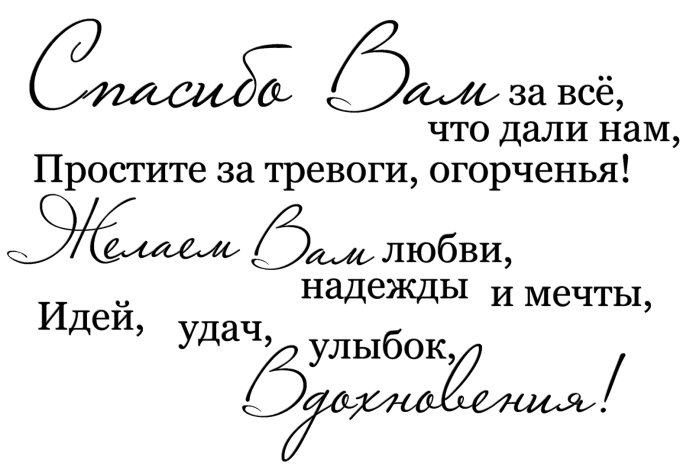 Иванова Татьяна СергеевнаОбучающиеся 8 класса, МБОУ «Куркинская ООШ»
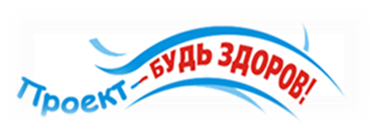 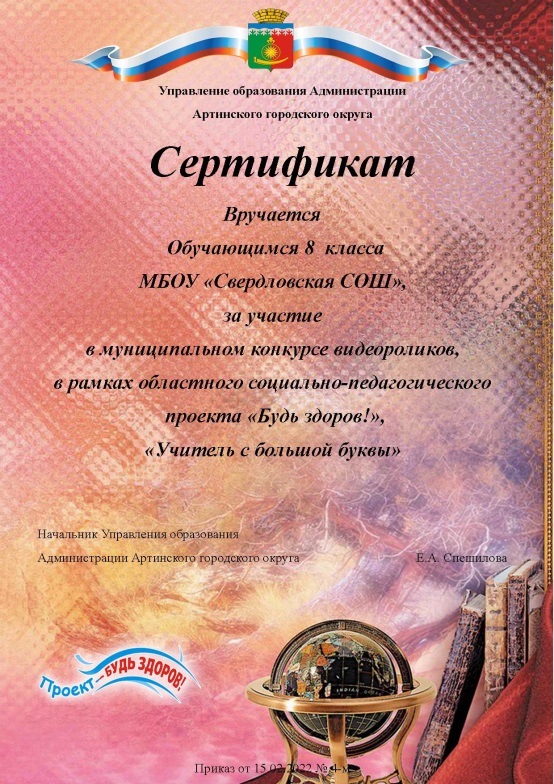 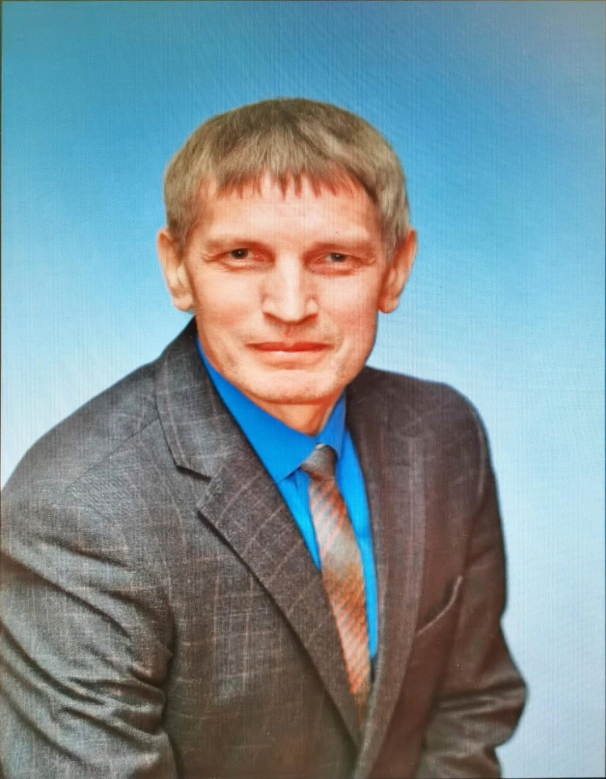 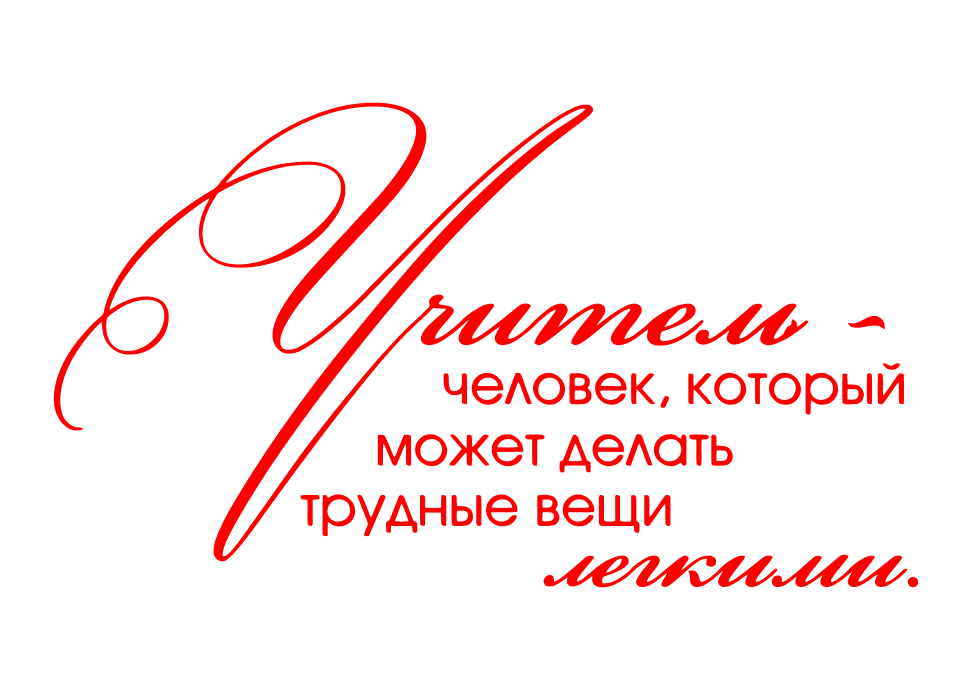 Меньшиков Сергей Ивановичобучающиеся 8 класса, МБОУ «Свердловская СОШ »
Классам участникам муниципального 
конкурса «Видеороликов», в рамках проекта «Будь здоров!» по итогам присуждаются баллы: 

МАОУ «Артинский лицей»- 5 балла
МАОУ АГО «Артинская СОШ №1»- 4 балла
МАОУ АГО «Артинская СОШ №6»- 3 баллаМАОУ «Манчажская СОШ»- 2 баллаМАОУ «Сажинская СОШ»-  2 балловМБОУ «Свердловская СОШ»- 2 баллаМБОУ «Куркинская ООШ»- 2 балла
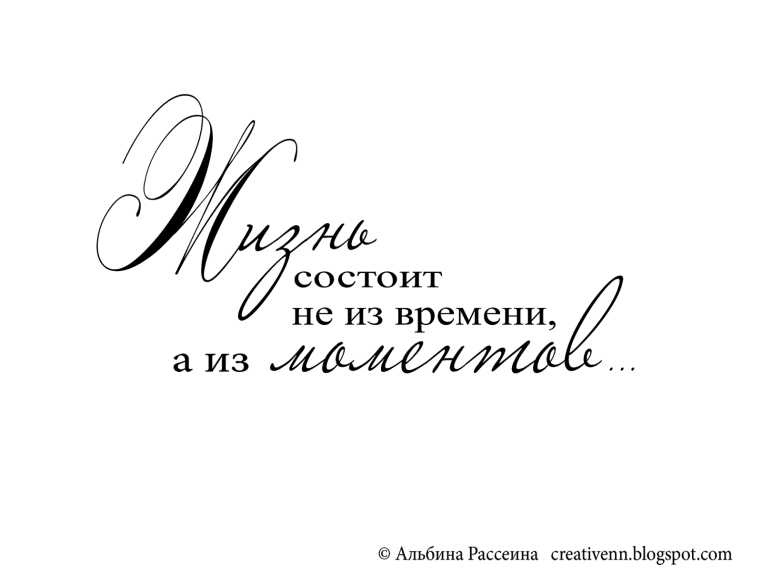 Ссылка на просмотр видеороликов:
https://clck.ru/cQEtq